New York Stock Exchange Prices
In October 1929 the stock market crashed. What is a stock market "crash" and what did it mean for the U.S.? Suppose you have $100,000 to invest and have decided to buy shares in your favorite telephone company. Each share costs $100, which means that you can buy 1,000 shares. If the price of the stock goes up to $101, you would have made a profit of $1,000. To calculate this, multiply the total number of shares by the new price to find the new total value of your portfolio, then subtract the original value. The bad news is that stock prices sometimes drop. So the shares you bought at $100 could one day be worth only $50. If that happened, your portfolio would now be worth only $50,000 and you would have lost half your money. During the late 1920s, stock prices were rising dramatically. People hoped to make large returns on their investments and kept putting money into the stock market. Prices soared and speculation continued. Many people were also investing on margin. By putting as little as 10 percent as a down payment, they could buy more shares than they could actually afford. Stockbrokers provided these purchasers with loans using the stock as collateral. Beginning in August 1929 stock prices began to fall. By the end of October stock prices were in a free fall. The total value of the stock market had dropped by approximately $30 billion. The rapid and substantial fall of stock prices had a devastating snowball effect on the economy. Personal fortunes disappeared overnight. People who purchased stock on margin were unable to pay their debt to the brokers. Brokers were unable to repay their debt to banks. Burdened by the tremendous amount of bad loans, many banks refused to make new ones. This meant that businesses could not get money to finance their operations. Many banks closed, which in those days meant that anyone who had placed money in them lost their savings. Thus the U.S. experienced a severe credit crunch, which started to spread worldwide.
New York Stock Exchange Prices
In October 1929 the stock market crashed. What is a stock market "crash" and what did it mean for the U.S.? Suppose you have $100,000 to invest and have decided to buy shares in your favorite telephone company. Each share costs $100, which means that you can buy 1,000 shares. If the price of the stock goes up to $101, you would have made a profit of $1,000. To calculate this, multiply the total number of shares by the new price to find the new total value of your portfolio, then subtract the original value. The bad news is that stock prices sometimes drop. So the shares you bought at $100 could one day be worth only $50. If that happened, your portfolio would now be worth only $50,000 and you would have lost half your money. During the late 1920s, stock prices were rising dramatically. People hoped to make large returns on their investments and kept putting money into the stock market. Prices soared and speculation continued. Many people were also investing on margin. By putting as little as 10 percent as a down payment, they could buy more shares than they could actually afford. Stockbrokers provided these purchasers with loans using the stock as collateral. Beginning in August 1929 stock prices began to fall. By the end of October stock prices were in a free fall. The total value of the stock market had dropped by approximately $30 billion. The rapid and substantial fall of stock prices had a devastating snowball effect on the economy. Personal fortunes disappeared overnight. People who purchased stock on margin were unable to pay their debt to the brokers. Brokers were unable to repay their debt to banks. Burdened by the tremendous amount of bad loans, many banks refused to make new ones. This meant that businesses could not get money to finance their operations. Many banks closed, which in those days meant that anyone who had placed money in them lost their savings. Thus the U.S. experienced a severe credit crunch, which started to spread worldwide.
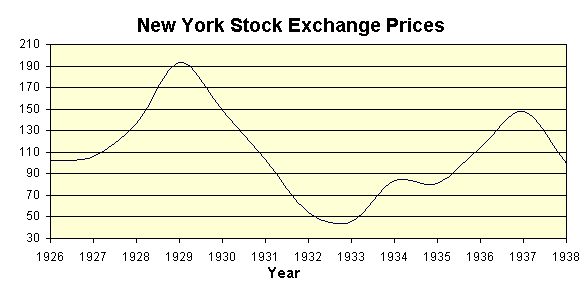 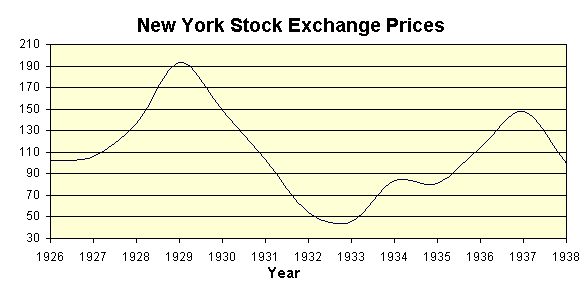 Introduction
For many Americans, the 1920s was a period characterized by a financial boom. The economy thrived as millions of Americans enjoyed new spending power. Although some economists warned against it, many Americans began spending more than they earned, buying merchandise on credit and even investing in the stock market on credit. Speculation was that the stock market would continue to rise and accordingly, many Americans kept buying stock. The period of success and excess came to a crashing halt, however, in October of 1929. Although economists and historians disagree as to the
Introduction
For many Americans, the 1920s was a period characterized by a financial boom. The economy thrived as millions of Americans enjoyed new spending power. Although some economists warned against it, many Americans began spending more than they earned, buying merchandise on credit and even investing in the stock market on credit. Speculation was that the stock market would continue to rise and accordingly, many Americans kept buying stock. The period of success and excess came to a crashing halt, however, in October of 1929. Although economists and historians disagree as to the
degree to which the stock market crash caused the Great Depression, the timing stands that the crash signaled the beginning of the worst financial crisis in American history. The years after the crash were marked by skyrocketing unemployment, the near-collapse of the banking system, and record-levels of poverty. The crash woke Americans to the fragile nature of the boom they had enjoyed during the 1920s. In many ways, the efforts made to pull the United States out of the Great Depression focused just as much on the causes of the crash and the devastation as addressing the damage done.
"Black Thursday"
On September 3, 1929, the Dow Jones Industrial Average (an index indicating the status of the stock market) reached its highest point in six years. However, over the next few weeks, prices began to drop and the market showed signs of unease. On Thursday, October 24, 1929, this trend quickened, as the market lost 11% of its value at the opening bell. That afternoon, a group of Wall Street bankers met to discuss ways of ending the chaos that had begun to consume the trading floor. Their solution was to buy 10,000 shares of U.S. Steel (among other companies) at an inflated price in the hope that this would drive the prices back up. A similar course of action had been taken in 1907 when an economic panic set in. The decision helped for a short time, but it was only a temporary solution. News of what was happening to the market quickly spread and investors began to panic. That day, 12.9 million shares of stock were traded. The following Monday, the frantic selling started once again. On Tuesday, disaster would strike.
"Black Tuesday"
Tuesday, October 29, 1929 is generally considered to be the official date of the stock market crash. On that day, roughly 16 million shares of stock exchanged hands, a record that would stand for almost 40 years. Prices continued to plummet and by the time the market closed, $14 billion in stock value had been lost. Over the period of a week, the market had lost $30 billion in value. This started a wave of drops and slight recoveries, but the market did not come close to reaching the numbers it had once produced. Whereas the Dow Jones had approached 400 in September 1929, in July of 1932, it had dropped beneath 50.
Effects
The market crash was not limited to the United States. Virtually every major global trading market suffered on the 24th and the 29th. The financial loss affected virtually everyone, not only individuals who were heavily invested in the stock market. Consumer spending dropped significantly, leaving many businesses in bankruptcy. This, in turn, meant the loss of jobs, in many cases, by the same people who had seen their fortunes in the stock market disappear. Without employment, they had no way to regain their losses. Banks that had invested in the market were also hurt and when their clients came to withdraw their savings, they found themselves unable to produce the necessary funds. The level of devastation was staggering. Debate continues as to how much the crash itself was responsible for the start of the Great Depression. Some economists believe that the timing was, if not coincidental, then not necessary causal. This means that the depression was coming regardless of the crash, even its effects were not immediately apparent until afterwards. Regardless of whether the crash caused the depression, however, it did represent a turning point in American history. The crash of 1929 marked a sudden end to a period that had been characterized both by financial success and a feeling of reckless enjoyment. That enjoyment vanished with the onset of the Great Depression and the full weight of American financial difficulties. The measures taken to lift the United States out of the Great Depression literally redefined both the financial sector and the role of government in American society.
degree to which the stock market crash caused the Great Depression, the timing stands that the crash signaled the beginning of the worst financial crisis in American history. The years after the crash were marked by skyrocketing unemployment, the near-collapse of the banking system, and record-levels of poverty. The crash woke Americans to the fragile nature of the boom they had enjoyed during the 1920s. In many ways, the efforts made to pull the United States out of the Great Depression focused just as much on the causes of the crash and the devastation as addressing the damage done.
"Black Thursday"
On September 3, 1929, the Dow Jones Industrial Average (an index indicating the status of the stock market) reached its highest point in six years. However, over the next few weeks, prices began to drop and the market showed signs of unease. On Thursday, October 24, 1929, this trend quickened, as the market lost 11% of its value at the opening bell. That afternoon, a group of Wall Street bankers met to discuss ways of ending the chaos that had begun to consume the trading floor. Their solution was to buy 10,000 shares of U.S. Steel (among other companies) at an inflated price in the hope that this would drive the prices back up. A similar course of action had been taken in 1907 when an economic panic set in. The decision helped for a short time, but it was only a temporary solution. News of what was happening to the market quickly spread and investors began to panic. That day, 12.9 million shares of stock were traded. The following Monday, the frantic selling started once again. On Tuesday, disaster would strike.
"Black Tuesday"
Tuesday, October 29, 1929 is generally considered to be the official date of the stock market crash. On that day, roughly 16 million shares of stock exchanged hands, a record that would stand for almost 40 years. Prices continued to plummet and by the time the market closed, $14 billion in stock value had been lost. Over the period of a week, the market had lost $30 billion in value. This started a wave of drops and slight recoveries, but the market did not come close to reaching the numbers it had once produced. Whereas the Dow Jones had approached 400 in September 1929, in July of 1932, it had dropped beneath 50.
Effects
The market crash was not limited to the United States. Virtually every major global trading market suffered on the 24th and the 29th. The financial loss affected virtually everyone, not only individuals who were heavily invested in the stock market. Consumer spending dropped significantly, leaving many businesses in bankruptcy. This, in turn, meant the loss of jobs, in many cases, by the same people who had seen their fortunes in the stock market disappear. Without employment, they had no way to regain their losses. Banks that had invested in the market were also hurt and when their clients came to withdraw their savings, they found themselves unable to produce the necessary funds. The level of devastation was staggering. Debate continues as to how much the crash itself was responsible for the start of the Great Depression. Some economists believe that the timing was, if not coincidental, then not necessary causal. This means that the depression was coming regardless of the crash, even its effects were not immediately apparent until afterwards. Regardless of whether the crash caused the depression, however, it did represent a turning point in American history. The crash of 1929 marked a sudden end to a period that had been characterized both by financial success and a feeling of reckless enjoyment. That enjoyment vanished with the onset of the Great Depression and the full weight of American financial difficulties. The measures taken to lift the United States out of the Great Depression literally redefined both the financial sector and the role of government in American society.
degree to which the stock market crash caused the Great Depression, the timing stands that the crash signaled the beginning of the worst financial crisis in American history. The years after the crash were marked by skyrocketing unemployment, the near-collapse of the banking system, and record-levels of poverty. The crash woke Americans to the fragile nature of the boom they had enjoyed during the 1920s. In many ways, the efforts made to pull the United States out of the Great Depression focused just as much on the causes of the crash and the devastation as addressing the damage done.
"Black Thursday"
On September 3, 1929, the Dow Jones Industrial Average (an index indicating the status of the stock market) reached its highest point in six years. However, over the next few weeks, prices began to drop and the market showed signs of unease. On Thursday, October 24, 1929, this trend quickened, as the market lost 11% of its value at the opening bell. That afternoon, a group of Wall Street bankers met to discuss ways of ending the chaos that had begun to consume the trading floor. Their solution was to buy 10,000 shares of U.S. Steel (among other companies) at an inflated price in the hope that this would drive the prices back up. A similar course of action had been taken in 1907 when an economic panic set in. The decision helped for a short time, but it was only a temporary solution. News of what was happening to the market quickly spread and investors began to panic. That day, 12.9 million shares of stock were traded. The following Monday, the frantic selling started once again. On Tuesday, disaster would strike.
"Black Tuesday"
Tuesday, October 29, 1929 is generally considered to be the official date of the stock market crash. On that day, roughly 16 million shares of stock exchanged hands, a record that would stand for almost 40 years. Prices continued to plummet and by the time the market closed, $14 billion in stock value had been lost. Over the period of a week, the market had lost $30 billion in value. This started a wave of drops and slight recoveries, but the market did not come close to reaching the numbers it had once produced. Whereas the Dow Jones had approached 400 in September 1929, in July of 1932, it had dropped beneath 50.
Effects
The market crash was not limited to the United States. Virtually every major global trading market suffered on the 24th and the 29th. The financial loss affected virtually everyone, not only individuals who were heavily invested in the stock market. Consumer spending dropped significantly, leaving many businesses in bankruptcy. This, in turn, meant the loss of jobs, in many cases, by the same people who had seen their fortunes in the stock market disappear. Without employment, they had no way to regain their losses. Banks that had invested in the market were also hurt and when their clients came to withdraw their savings, they found themselves unable to produce the necessary funds. The level of devastation was staggering. Debate continues as to how much the crash itself was responsible for the start of the Great Depression. Some economists believe that the timing was, if not coincidental, then not necessary causal. This means that the depression was coming regardless of the crash, even its effects were not immediately apparent until afterwards. Regardless of whether the crash caused the depression, however, it did represent a turning point in American history. The crash of 1929 marked a sudden end to a period that had been characterized both by financial success and a feeling of reckless enjoyment. That enjoyment vanished with the onset of the Great Depression and the full weight of American financial difficulties. The measures taken to lift the United States out of the Great Depression literally redefined both the financial sector and the role of government in American society.
Effects
The market crash was not limited to the United States. Virtually every major global trading market suffered on the 24th and the 29th. The financial loss affected virtually everyone, not only individuals who were heavily invested in the stock market. Consumer spending dropped significantly, leaving many businesses in bankruptcy. This, in turn, meant the loss of jobs, in many cases, by the same people who had seen their fortunes in the stock market disappear. Without employment, they had no way to regain their losses. Banks that had invested in the market were also hurt and when their clients came to withdraw their savings, they found themselves unable to produce the necessary funds. The level of devastation was staggering. Debate continues as to how much the crash itself was responsible for the start of the Great Depression. Some economists believe that the timing was, if not coincidental, then not necessary causal. This means that the depression was coming regardless of the crash, even its effects were not immediately apparent until afterwards. Regardless of whether the crash caused the depression, however, it did represent a turning point in American history. The crash of 1929 marked a sudden end to a period that had been characterized both by financial success and a feeling of reckless enjoyment. That enjoyment vanished with the onset of the Great Depression and the full weight of American financial difficulties. The measures taken to lift the United States out of the Great Depression literally redefined both the financial sector and the role of government in American society.
In what year were stock prices the highest?
In what year were prices the lowest?
The Stock Market Crash of 1929
New York Stock Exchange Prices
What was the Stock Market Crash of 1929?
What were some of the events that led up to the stock market crash?
Why do you think that this table shows the years from 1926 to 1938?
How does the stock market crash appear on the graph?
What happened after the stock market crash?
What was the effect of the stock market crash shown on the graph?